Москва 2024
Московский институт электроники и математики им. А.Н. Тихонова
Семинар 
“Многоуровневое моделирование интеллектуальных транспортных систем"
Актуальность
Датасет автомобильных аварий
Этапы реализации: Анализ существующих решений
Рост числа транспортных средств и городских агломераций.
Высокий уровень дорожно-транспортных происшествий и загрязнение окружающей среды.
Повышение безопасности и эффективности дорожного движения.
Снижение экологического воздействия.
Необходимо учитывать влияние объектов окружающей среды на поведение транспортных средств.
Задача/Цель
Датасет автомобильных аварий
Этапы реализации: Анализ существующих решений
Цель:
Разработка многоуровневой (учитывающей различные уровни масштаба) среды моделирования для верификации и валидации интеллектуальных транспортных систем, которые включают в себя технологии подключенного и беспилотного транспорта, шеринг и Mobility-as-a-Service модели использования.
Предпосылки:Проведя обзоры множества статей в области ИТС и документаций симуляторов, мы обнаружили, что ни в одном симуляторе не возможно провести валидацию и верификацию ИТС с высоким уровнем детализации.
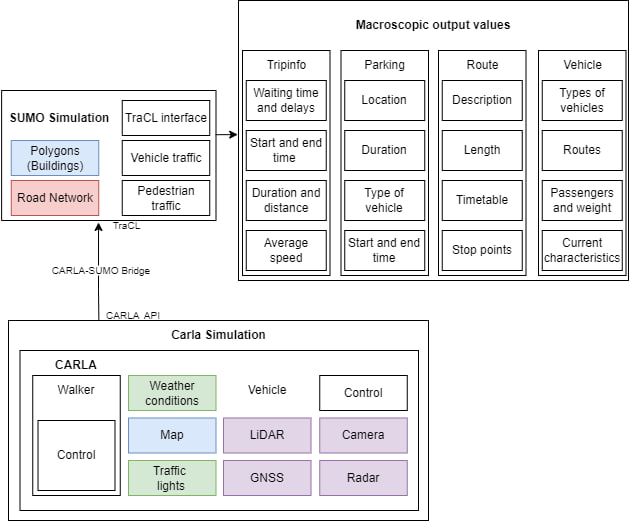 Реализация многоуровневого моделирования
Установка SUMO и Carla и изучение документации Carla-SUMO co-simulation.
Загрузка карты на сервер.
Создание конфигурационного файла с помощью программы NetEdit.
Сбор макропараметров для конкретной симуляции и добавление в файлы для макропараметров.
Макропараметры и как их собирать
Tripinfo Output (для сбора информации по каждой поездке, включая время в пути и время ожидания):<tripinfo-output value="tripinfo_output.xml" />
Vehicle Output (для получения данных о спецификациях отдельных транспортных средств, их маршрутах и состояниях):<vehicle-output value="vehicle_output.xml" />
Route Output (для получения информации о маршрутах всех транспортных средств в симуляции):<route-output value="route_output.xml" />
Parking Output (для сбора данных о событиях парковки):<parking-output value="parking_output.xml" />
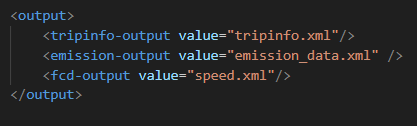 Файл emission_data.xmlДля каждого ТС и с timestep = 0.05 считает выбросы выхлопных газов.
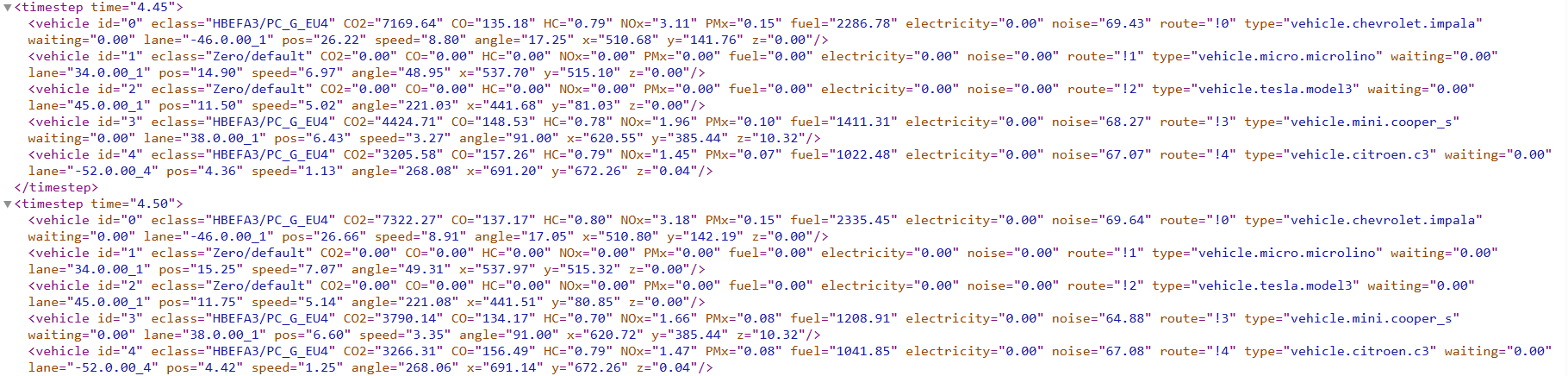 Файл speed.xmlДля каждого ТС с timestep = 0.05 выводит его скорость.
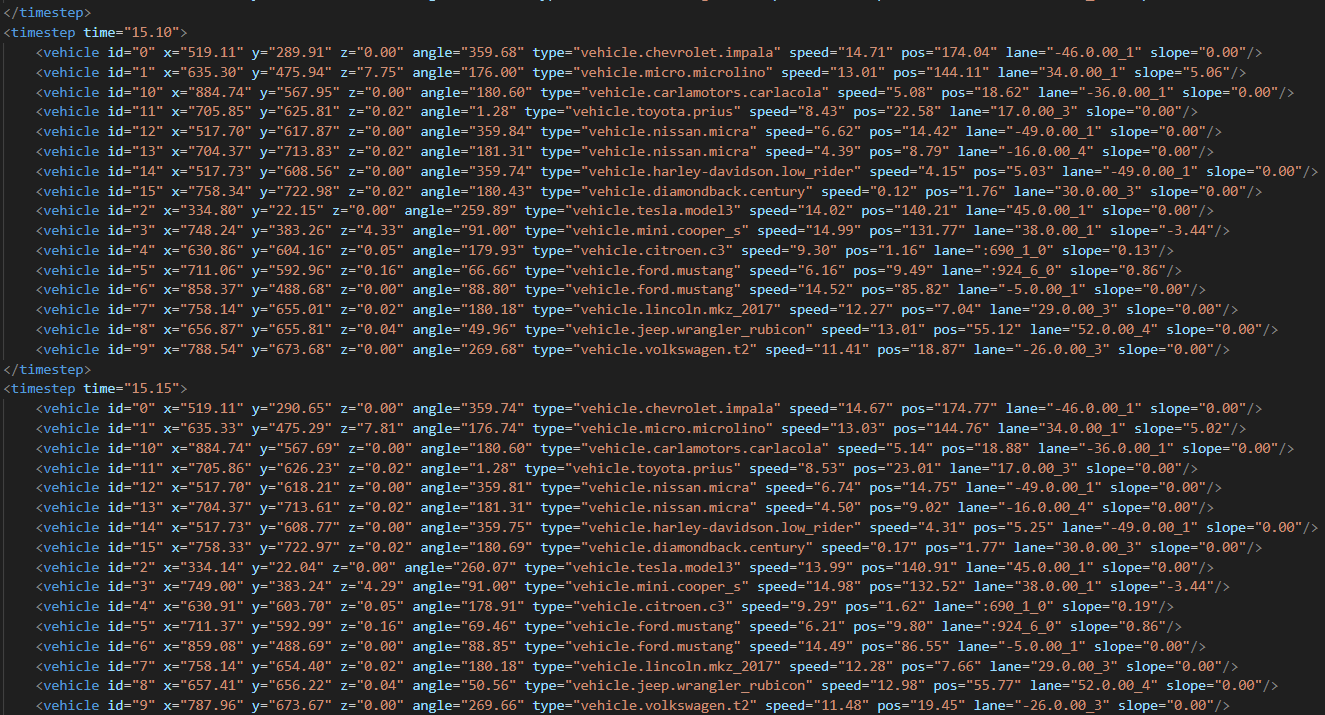 Визуализация макропараметров
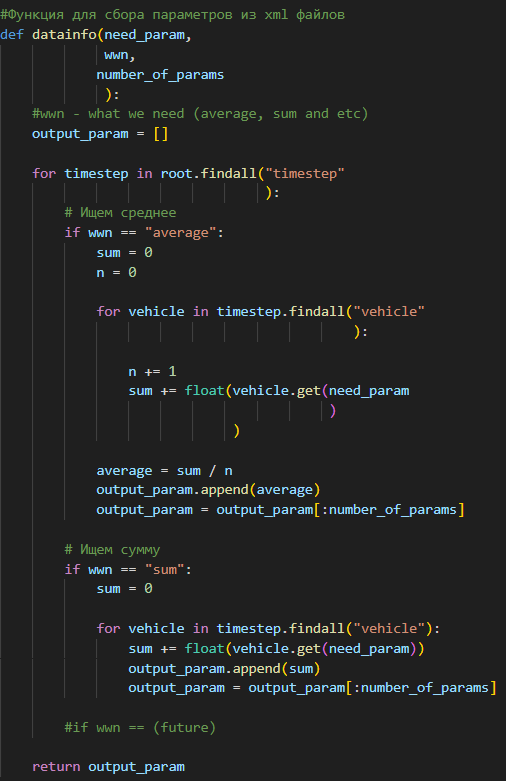 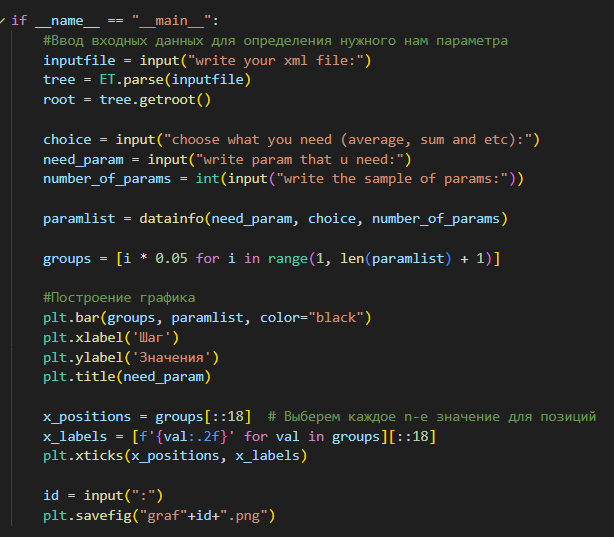 Графики изменений  макропараметров
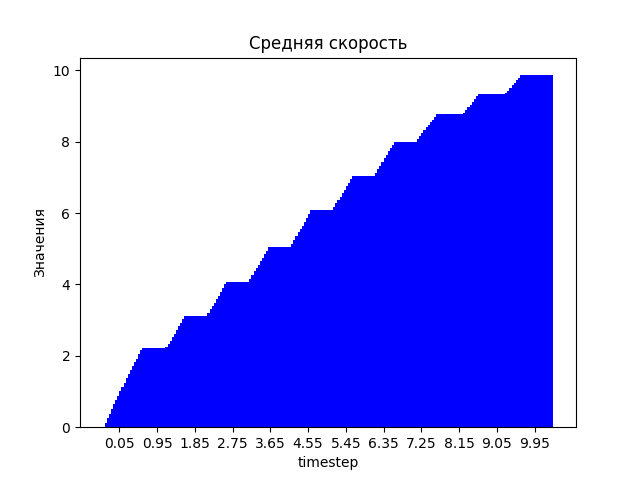 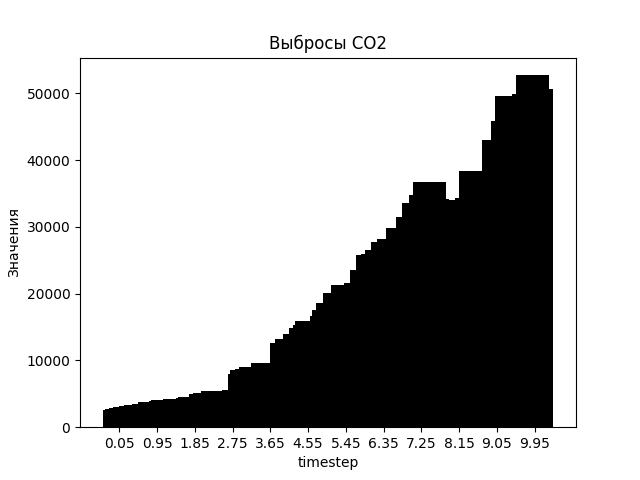 Видео совместной симуляции
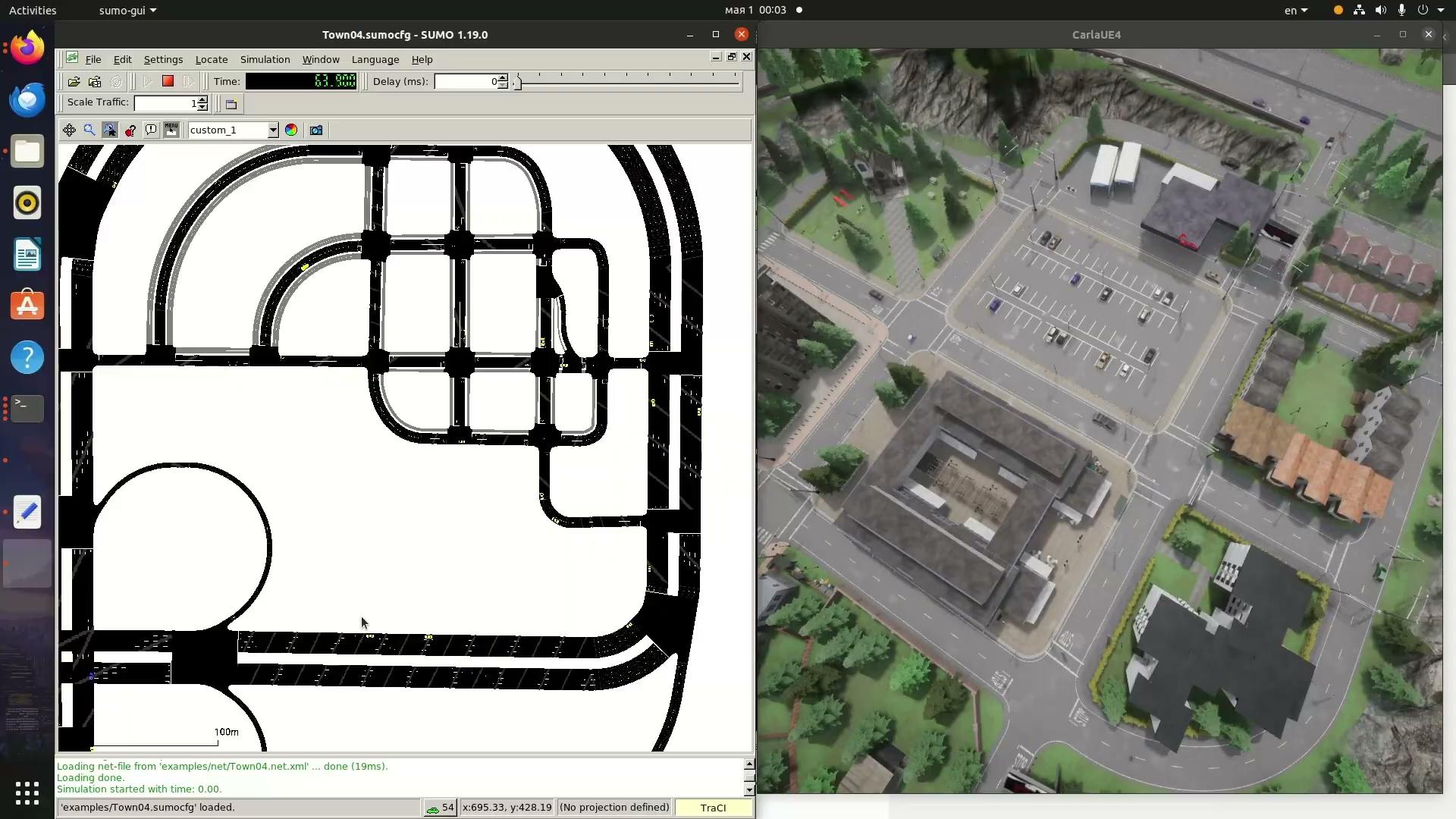 Внедрение результатов:

Таким образом, при интеграции параллельного моделирования в многоуровневое, будет реализована возможность собирать информацию о макропараметрах транспортных сценариев, при моделировании технологий подключенного и беспилотного транспорта и совместной организацией дорожного движения с высокой детализацией.